Design Exercise 3.116
Design Exercise
??
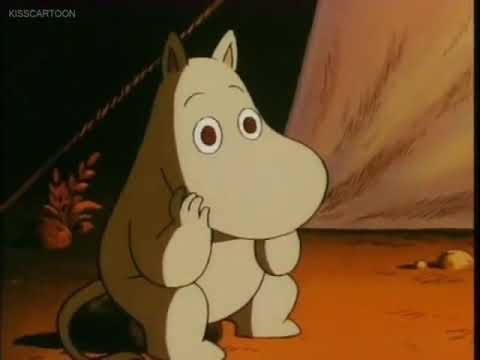 Created by Lauren Taylor ‘14
Edited by Katrina Curtiss ’15, McKenzie Hubert ’16, Aron Coraor ’17, Ameer Basrai ’18, Francis Ledesma ’19. Michelle Quien ’20, Andrew Simon ’21, Kelsey Levine ’22, Ailen Lao and Sanna Vedrine ’23, Maggie MacNeel ’24, Lauren de Silva and Dennis Wu ‘25
[Speaker Notes: sanna]
Design Goals
1. Maximize $$$$ from selling pure products

2. Minimize the number of units

3. Minimize the size of each unit
[Speaker Notes: sanna]
Design Considerations
Aout = ½ Ain
Pout = Pin + ½ Ain
A (1)
P (1)
Reactor
Type 1
37 °C
A (2)
[Speaker Notes: ailen
Type 1 Reactor
Converts ½ of A to P]
Design Considerations
Pout = 4 Qout 

 Pout = Pin + 4/5 Ain

Qout = Qin + 1/5 Ain
P (4)
Q (1)
Reactor
Type 2
85 °C
A (5)
[Speaker Notes: ailen
Type 2 Reactor
Converts 100% of A to P and Q in a ratio of 4:1 (P:Q)]
Design Considerations
A (9)
B (2)
Pout = Pin + 1/9 Ain

Zout = Zin + Bin
Reactor
Type 3
49 °C
A (8)
P (7)
Z (4)
P (6)
Z (2)
[Speaker Notes: ailen
Type 3 Reactor
Converts 1/9 A to P
Converts 100% B to Z]
Design Considerations
Get pure P by completely reacting A and B
[Speaker Notes: ailen]
Design Considerations
Only use 1 of each reactor type 
All reactions are irreversible
Start with 100 mol/hr of 90% A and 10% B
HINT: It is possible to produce P in 100% purity, with less than 1% of A converted to Q
This means we can obtain < 0.9 mol Q
[Speaker Notes: ailen]
Outline Initial Game Plan
Reactor
Benefit
Produces only P, but low conversion rate
Separates A from P by producing Q
A (9)
B (2)
A (1)
P (1)
Q (1)
P (4)
Reactor
Type 1
37 °C
Reactor
Type 2
85 °C
Reactor
Type 3
49 °C
A (2)
A (5)
A (8)
P (7)
Z (4)
P (6)
Z (2)
Separates B from P by producing Z
[Speaker Notes: sanna]
Initial Game Plan
Use Type 3 to create Z from B
Use Type 2 to remove A and produce P&Q
 Separate Q and P to sell
Z (10)
A (80)
P (10)
Z (10)
A (90)
B (10)
Reactor
Type 3
49 °C
Liquid-Gas Separator
110 °C
A (80)
P (10)
P (74)
Since we want to minimize unit sizes, 
let’s get rid of B first
Q (16)
P (74)
Liquid-Gas Separator
135 °C
Reactor
Type 2
85 °C
Revenue: $74,420/hour
Q (16)
[Speaker Notes: sanna]
Post-Design Analysis
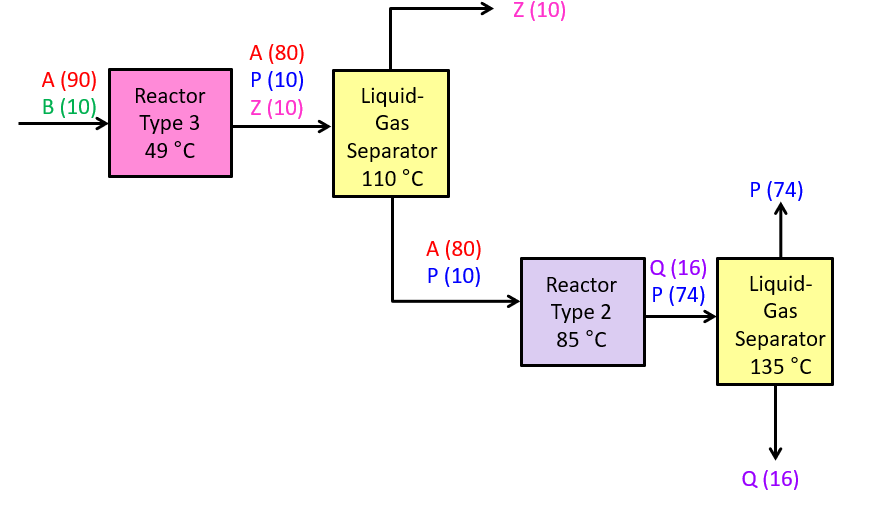 How to improve
What needs improvement
What I like
1. Removed B early and reduced the size of later units
Problem: Produce less Q 

Solution: React less A
Produce a lot of Q 

2. Can produce more P
2. Produced pure P by using reactor 2
Post-Design Analysis
Initial designs are seldom perfect…

Design Goals: 
Maximize revenue
Minimize # units
Minimize size of units
Need to increase the yield of P!
[Speaker Notes: sanna + ailen]
Outline Initial Game Plan
Reactor
Benefit
Produces only P, but low conversion rate
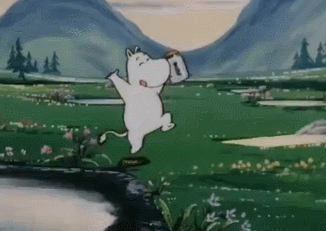 Separates A from P by producing Q
A (9)
B (2)
A (1)
P (1)
Q (1)
P (4)
Reactor
Type 1
37 °C
Reactor
Type 2
85 °C
Reactor
Type 3
49 °C
A (2)
A (5)
A (8)
P (7)
Z (4)
P (6)
Z (2)
Separates B from P by producing Z
[Speaker Notes: sanna]
Where should we put the Type 1 reactor?
To minimize how much Q is made, 
let’s use a Type 1 reactor to remove some A before reactor 2
Z (10)
A (80)
P (10)
Z (10)
A (90)
B (10)
Liquid-Gas Separator
110 °C
Reactor
Type 3
49 °C
P (74)
A (80)
P (10)
A (80)
P (10)
A (40)
P (50)
Q (16)
P (74)
Reactor
Type 1
85 °C
Reactor
Type 2
85 °C
Liquid-Gas Separator
135 °C
P (82)
Q (16)
Q (8)
P (82)
Reactor
Type 2
85 °C
Liquid-Gas Separator
135 °C
We still haven’t maximized the amount of P or our profit!
Revenue: $82,260/hour
Q (8)
<1% A converted into Q, which is 0.9 mol
[Speaker Notes: ailen]
How do we convert more A?
2 Major Options:
Add another reactor
Add a recycle
Prompt prohibits any more reactors, so let’s design a recycle
[Speaker Notes: ailen]
Z (10)
A (80)
P (10)
Z (10)
A (90)
B (10)
Reactor
Type 3
49 °C
Liquid-Gas Separator
110 °C
Informal System Mass Balances!
What about impurities?
A (80)
P (10)
A 
P
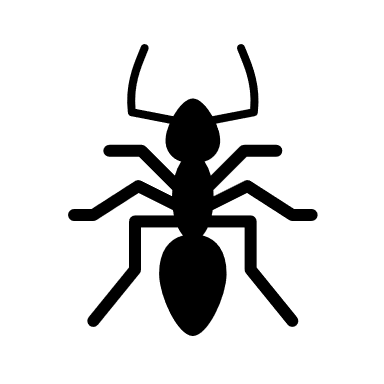 purge
A 
P
A 
P
Reactor
Type 1
85 °C
P
Q
P
Liquid-Gas Separator
135 °C
A 
P
Reactor
Type 2
85 °C
Q
[Speaker Notes: ailen

since flow rates are 1 sig fig
we know we have 90 mol A , therefore p + q = a in
smallest amount of Q = 1]
P
A (90)
(1)
Q
B (10)
Z (10)
Design hint tells us our target Qout ≈ 1 mol/hour
Ain= Aout + Pout+ Qout 
90 = 0 + Pout + 1
Pout ≈ 89 mol/hour
Z (10)
A (80)
P (10)
Z (10)
A (90)
B (10)
Reactor
Type 3
49 °C
Liquid-Gas Separator
110 °C
A (80)
P (10)
A 
P
purge
A 
P
A 
P
Reactor
Type 1
85 °C
P
(89)
(1)
(89)
Q
P
Liquid-Gas Separator
135 °C
A 
P
Reactor
Type 2
85 °C
Q
(1)
[Speaker Notes: ailen

since flow rates are 1 sig fig
we know we have 90 mol A , therefore p + q = a in
smallest amount of Q = 1]
(5)
A
Q (1)
Reaction: 
A  P + Q
100% conversion 
4P:1Q
P (89)
(85)
P
Z (10)
A (80)
P (10)
Z (10)
A (90)
B (10)
Reactor
Type 3
49 °C
Liquid-Gas Separator
110 °C
A (80)
P (10)
A 
P
purge
A 
P
A 
P
Reactor
Type 1
85 °C
P
(89)
(1)
(89)
Q
P
Liquid-Gas Separator
135 °C
A 
P
(5)
Reactor
Type 2
85 °C
(85)
Q
(1)
[Speaker Notes: ailen

since flow rates are 1 sig fig
we know we have 90 mol A , therefore p + q = a in
smallest amount of Q = 1]
Z (10)
A (80)
P (10)
Z (10)
A (90)
B (10)
Reactor
Type 3
49 °C
Liquid-Gas Separator
110 °C
A (80)
P (10)
A 
P
purge
A 
P
(150)
A 
P
(75)
Reactor
Type 1
85 °C
P
(89)
Q
P
(1)
(89)
Liquid-Gas Separator
135 °C
(5)
A 
P
Reactor
Type 2
85 °C
(85)
Reactor 1 converts ½ of A to P, 
75*2 = 150 mole/hr
Q
(1)
[Speaker Notes: sanna]
Z (10)
A (80)
P (10)
Z (10)
A (90)
B (10)
Reactor
Type 3
49 °C
Liquid-Gas Separator
110 °C
A (80)
P (10)
A 
P
purge
A 
P
A 
P
Reactor
Type 1
85 °C
P
(89)
Q
P
(1)
(89)
Liquid-Gas Separator
135 °C
(5)
A 
P
Reactor
Type 2
85 °C
(85)
Q
(1)
[Speaker Notes: sanna]
Reaction: 
A  P
50% conversion
A (80)
P (10)
A (5)
P (85)
Lets find how much A is consumed in our process: 
Aconsumed = Ain – Aout

Aconsumed= 80 mol/hr – 5 mol/hr

Aconsumed = 75mol/hr
Thus, we must start with 2x75=150 mol/hr A
(150)
A 
P
A 
P
(75)
Reactor
Type 1
85 °C
A (75)
50% of A is consumed…
Z (10)
A (80)
P (10)
Z (10)
A (90)
B (10)
Reactor
Type 3
49 °C
Liquid-Gas Separator
110 °C
A (80)
P (10)
A 
P
purge
A 
P
(150)
A 
P
(75)
c
Reactor
Type 1
85 °C
(1275)
P
(89)
Q
P
(1)
(89)
Liquid-Gas Separator
135 °C
(5)
A 
P
Reactor
Type 2
85 °C
(85)
Q
(1)
[Speaker Notes: sanna]
Z (10)
A1 = A2 + A3
A3 = 75 – 5 = 70
A (80)
P (10)
Z (10)
A (90)
B (10)
Reactor
Type 3
49 °C
Liquid-Gas Separator
110 °C
P1 = P2 + P3
P3 = 1275 – 85 = 1190
A (80)
P (10)
(70)
A 
P
3
(1190)
purge
A 
P
(150)
A 
P
(75)
Reactor
Type 1
85 °C
(1200)
(1275)
P
(89)
1
Q
P
(1)
(89)
Liquid-Gas Separator
135 °C
(5)
2
A 
P
Reactor
Type 2
85 °C
(85)
Q
(1)
[Speaker Notes: sanna]
Z (10)
Alternatively….
Try a deductive method.
A (80)
P (10)
Z (10)
A (90)
B (10)
Reactor
Type 3
49 °C
Liquid-Gas Separator
110 °C
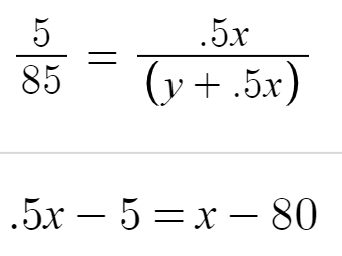 A (80)
P (10)
x-80 = (.5x-5)
y-10 = (y+.5x-85)
A 
P
purge
(x)
(y)
A 
P
(.5x)
(y+.5x)
A 
P
Reactor
Type 1
85 °C
P
(89)
Q
P
(1)
(89)
Liquid-Gas Separator
135 °C
(5)
A 
P
Reactor
Type 2
85 °C
(85)
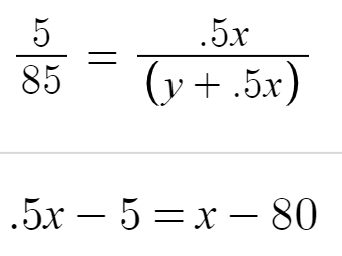 Q
(1)
[Speaker Notes: ailen]
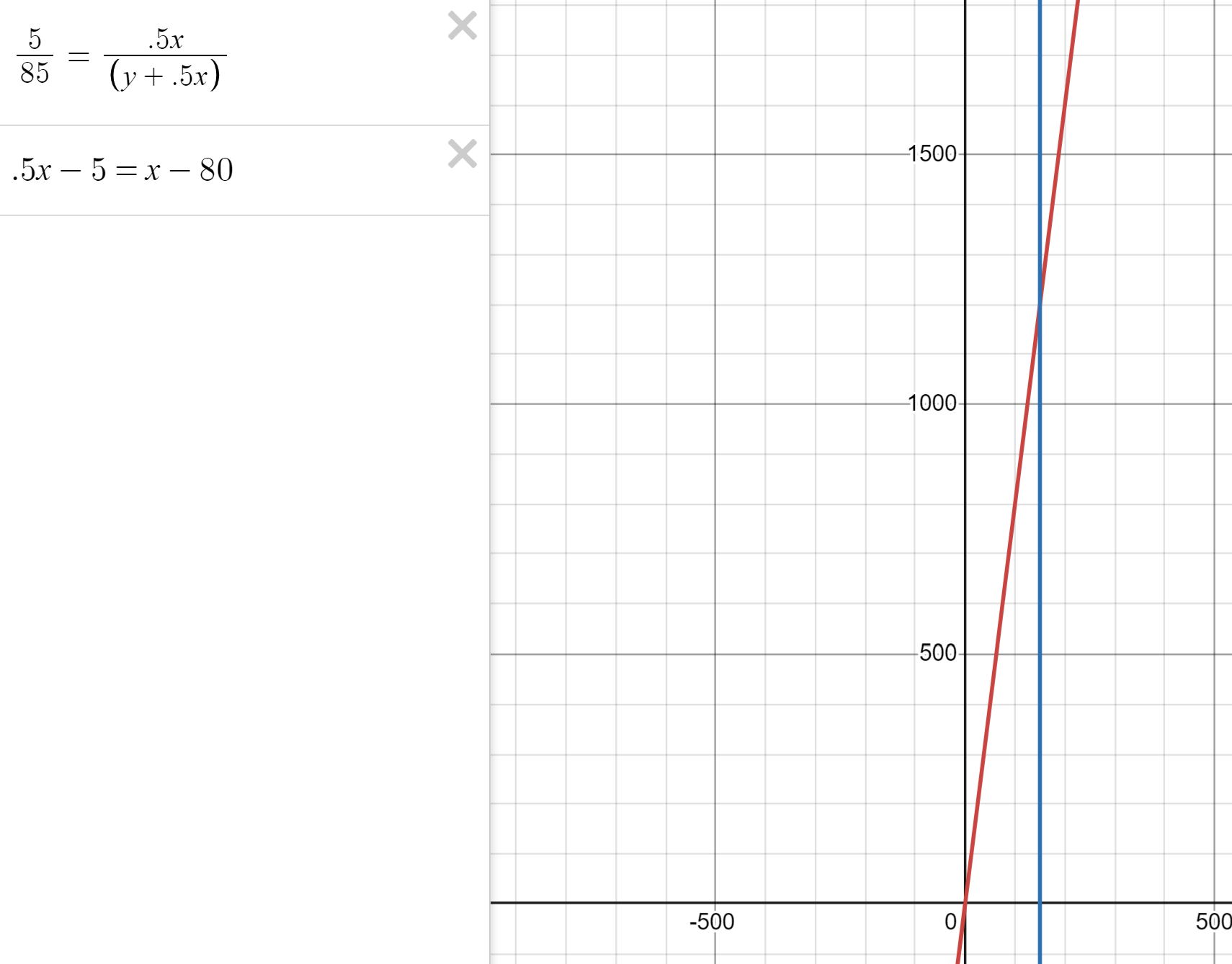 Y = 1200
X = 150
Z (10)
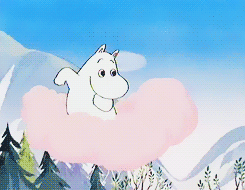 A (80)
P (10)
Z (10)
A (90)
B (10)
Reactor
Type 3
49 °C
Liquid-Gas Separator
110 °C
yay!
A (80)
P (10)
(70)
A 
P
Revenue: $89,120/hour
(1190)
purge
A 
P
(150)
A 
P
(75)
Reactor
Type 1
85 °C
(1275)
(1200)
P
(89)
Q
P
(1)
(89)
Liquid-Gas Separator
135 °C
(5)
A 
P
Reactor
Type 2
85 °C
(85)
Q
(1)
[Speaker Notes: ailen]
Post-Design Analysis
Design Goals: 
Maximize revenue
Minimize # units
Minimize size of units

Future improvements
Produce even more P by reducing Q
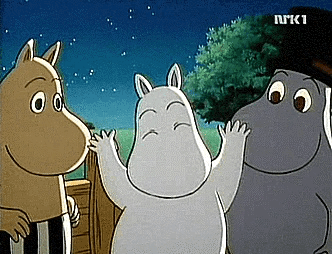 [Speaker Notes: sanna + ailen]
Z (10)
What if Qout=0.5?
A (80)
P (10)
Z (10)
A (90)
B (10)
Reactor
Type 3
49 °C
Liquid-Gas Separator
110 °C
The recycle more than doubles!
A (80)
P (10)
(75)
A 
P
(2622.5)
purge
A 
P
(155)
A 
P
(77.5)
Reactor
Type 1
85 °C
(2710)
(2632.5)
P
(89.5)
Q
P
(.5)
(89.5)
Liquid-Gas Separator
135 °C
(2.5)
A 
P
Reactor
Type 2
85 °C
(87.5)
Q
(.5)
[Speaker Notes: sanna
By producing 0.5 more mol of P, we have to recycle 1000 more mols of P, which makes the reactor HUGE and not worth it!]
Key Takeaways
Work backwards to find relative flow rates
Determine reactor generation and consumption in the recycle loop
Ratios and mass balances across splitters/combiners
Inductive vs. Deductive methods

The more P we want to produce, the more that needs to be recycled!
[Speaker Notes: ailen]